RESOURCES AND NEXT STEPS
Terrill Thompson, University of Washington
Help to Create a Market for Accessible Products
Ask vendors specific questions about accessibility
Include accessibility requirements in RFPs
Participate in any of several multi-institutional collaborations with vendors to help them understand our accessibility needshttp://collaborate.athenpro.org
Attend “Accessing Higher Ground”
14th annual accessible media, web, and technology conference 
Hosted by University of Colorado – Boulder
November 14-18, 2011
http://colorado.edu/ATconference/
Join the IT Accessibility Constituent Group
Help us help the EDUCAUSE community to…
Identify resources and initiatives
Develop best practices on IT accessibility, policy, assistive program and service development 
Strategize pathways to approach campus-wide universal access to information available via technology
Consult the IT Accessibility FAQhttp://bit.ly/itaccessfaq
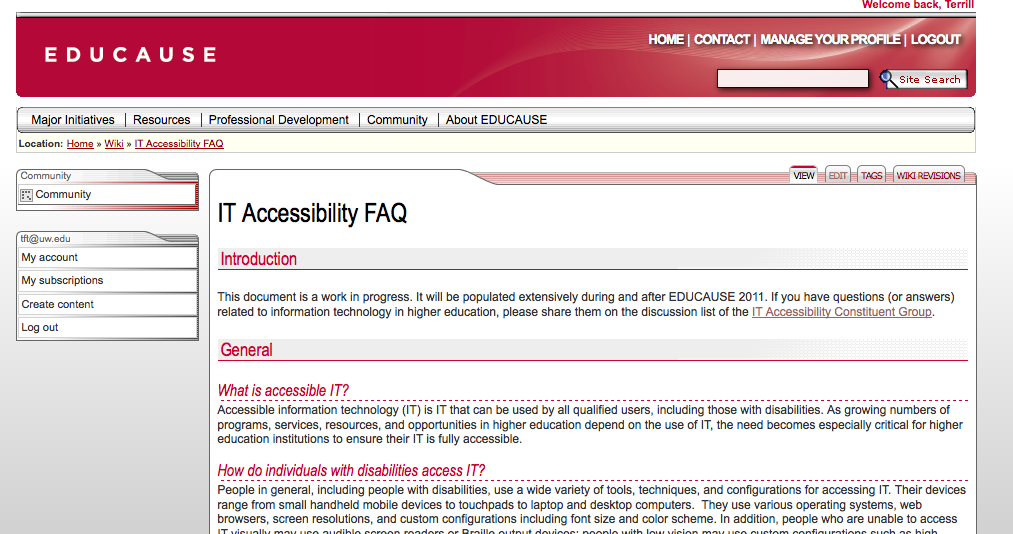 THANK YOU